COVID-19 Best Practices for Teaching Family-Centered Maternity Care: Lessons Learned During a Pandemic
Sarah Tiggelaar MD, FAAFP, University of Tennessee Health Science Center, Dept of Family Medicine
Jessica Taylor Goldstein MD, FAAFP, University of New Mexico Dept of Family and Community Medicine
Mary Puttmann-Kostecka MD, MSc, Swedish Cherry Hill Family Medicine Residency
Bethany Panchal MD, FAAFP, The Ohio State University, Dept Family and Community Medicine

Family-Centered Maternity Care Collaborative
Disclosures
None
2
Objectives
On completion of this session, participants should be able to:
Identify common challenges to teaching family centered maternity care during an infectious disease outbreak 
Describe multiple methodologies and resources to address these challenges and think about ones which have worked/would work at their institutions
Compare the maternity care guidelines focused on infectious disease outbreaks to their own experiences and reflect on lessons learned
3
Telemedicine and Prenatal Care during COVID-19How have we adapted prenatal care to optimize both safety and care delivery?
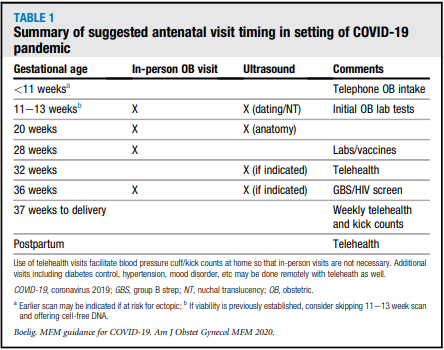 As many prenatal visits via telehealth as possible
Need to train attendings and residents how best to conduct telehealth visits in order to make this safe and effective
Boelig RC, Saccone G, and Bellussi F, et al. MFM Guidance for COVID-19. Am J Obstet Gynecol MFM. 2020.  2;2(Supplement). https://doi.org/10.1016/j.ajogmf.2020.100106
4
Telemedicine and Prenatal Care during COVID-19How have we adapted prenatal care to optimize both safety and care delivery?
Many other recommendations from various OB organizations 
ACOG, SMFM, AAFP…
Every clinic also needs to consider their unique patient population and work flow
Teaching is another wrinkle to consider

What are teaching clinics doing now 1 year out?  
How are COVID-19 vaccines changing the prenatal care landscape?
Have there been long-term effects on resident knowledge and skills?
What are best practices for teaching and practicing prenatal care via telehealth?
5
Labor and Delivery COVID-19 Staffing Policies How have L&D staffing models for faculty and residents changed during COVID-19?
Initial rapid changes as we learned more about the virus
Examples of Family Medicine being involved in new policy decisions and some examples of being excluded
Informal poll (end of March 2020)
99 – continued to deliver their own
19 – FMOB changed to a hospitalist model from delivery model
5 – only FM do deliveries and manage babies postpartum to reduce number exposed
2 – No sure yet
2 – no longer allowed to do deliveries
Chang TC, Nguyen B, and Dola C. An Obstetrics and Gynecology Residency Program’s Approach to the COVID-19 Pandemic. HCA Healthcare Journal of Medicine (2020) 1;0(6). https://doi.org/10.36518/2689-0216.1100
Vashishtha D, and Puttmann-Kostecka M. Lessons in negotiation: Saving OB training during a Pandemic. AAFP. 2020 https://www.aafp.org/news/blogs/fpsonfrontlines/entry/20200616fl-covidob.html
Physician women in family medicine-OB group – credit for poll question
Personal experience
6
Labor and Delivery COVID-19 Staffing Policies How have L&D staffing models for faculty and residents changed during COVID-19?
What is the current status one year out? 

What opportunities and challenges did these changes present for Family Medicine in Obstetrics?

Were there long-term effects on resident education?
Chang TC, Nguyen B, and Dola C. An Obstetrics and Gynecology Residency Program’s Approach to the COVID-19 Pandemic. HCA Healthcare Journal of Medicine (2020) 1;0(6). https://doi.org/10.36518/2689-0216.1100
Vashishtha D, and Puttmann-Kostecka M. Lessons in negotiation: Saving OB training during a Pandemic. AAFP. 2020 https://www.aafp.org/news/blogs/fpsonfrontlines/entry/20200616fl-covidob.html
Physician women in family medicine-OB group – credit for poll question
Personal experience
7
Maternity Care Education during COVID-19How have we approached teaching maternity care while still socially distancing?
Virtual Didactics
Asynchronous learning using web-based education tools such as Canvas
Limited in person, socially distanced and masked hands-on simulation workshops
Chang TC, Nguyen B, and Dola C. An Obstetrics and Gynecology Residency Program’s Approach to the COVID-19 Pandemic. HCA Healthcare Journal of Medicine (2020) 1;0(6). https://doi.org/10.36518/2689-0216.1100
STFM FCMC Connect Forum
AAFP ALSO Instructors Community Forum
Personal experience
8
Maternity Care Education during COVID-19How have we approached teaching maternity care while still socially distancing?
ALSO courses
Spread course over multiple days
Keep learners in same small groups in same space with one instructor teaching all workstations
Keep learners in same small groups and have instructors move room to room
Individualized learning plans
Weekly check in with advisor
Access to question banks
Outside educational resources temporarily made free (RoshReview)
Chang TC, Nguyen B, and Dola C. An Obstetrics and Gynecology Residency Program’s Approach to the COVID-19 Pandemic. HCA Healthcare Journal of Medicine (2020) 1;0(6). https://doi.org/10.36518/2689-0216.1100
STFM FCMC Connect Forum
AAFP ALSO Instructors Community Forum
Personal experience
9
COVID-19 Pandemic StressHow have we managed, and helped our learners manage, the unique stressors of teaching and learning maternity care during a pandemic?
Training in maternity care: access to patients, continuity, stress of mixed messaging

Residents- loss of clinical and procedural access, stress and anxiety regarding PPE (and COVID-19 exposure), childcare issues 


Rana T, Hackett C, Quezada T, et al. Medicine and surgery residents' perspectives on the impact of COVID-19 on graduate medical education. Med Educ Online. 2020;25(1):1818439. doi:10.1080/10872981.2020.1818439
10
COVID-19 Pandemic StressHow have we managed, and helped our learners manage, the unique stressors of teaching and learning maternity care during a pandemic?
Faculty- More focus on child rearing responsibilities, less time for self care and professional development

Men increased professional responsibilities; women tended to decrease them during pandemic

What are the lessons we have learned? 

Miller KA, Mannix R, Schmitz G, et al. Impact of COVID-19 on professional and personal responsibilities of Massachusetts physicians. Am J Emerg Med. 2020;38(11):2365-2367. doi:10.1016/j.ajem.2020.08.051
11
Breakout Discussion Groups
Telemedicine and Prenatal Care: https://tennesseehipaa.zoom.us/j/97155190008
Meeting ID: 971 551 90008 
L+D Staffing Policies: https://washington.zoom.us/j/96314911827
Meeting ID: 963 1491 1827
Maternity Care Education: https://osu.zoom.us/j/8826010976?pwd=ZFFkYU1qRS9FU0JuOFJaSlc0bXhFQT09
Meeting ID: 882 601 0976  Password: gobucks
Pandemic Stress: https://hsc-telehealth.zoom.us/j/4305808766?pwd=Q3pNT1c3UEZ3dkdic3I3WExKY2FGUT09 
Meeting ID: 430 580 8766  Password: UNM

Back to main STFM meeting link to recap at the end of the discussion: https://us02web.zoom.us/j/81128955633?pwd=T0hqVHJ2T2tscVo4cEtvVnF2ekQzZz09  (Or however you navigated to this meeting the first time)
12
Recap: Best Practices for Teaching Family-Centered Maternity Care in a Pandemic
Insights from each discussion group
Publication using lessons learned from this session?
Moderator contact info:
stiggela@uthsc.edu
jtgoldstein@salud.unm.edu 
bethany.panchal@osumc.edu
mary.puttmann-kostecka@swedish.org
13